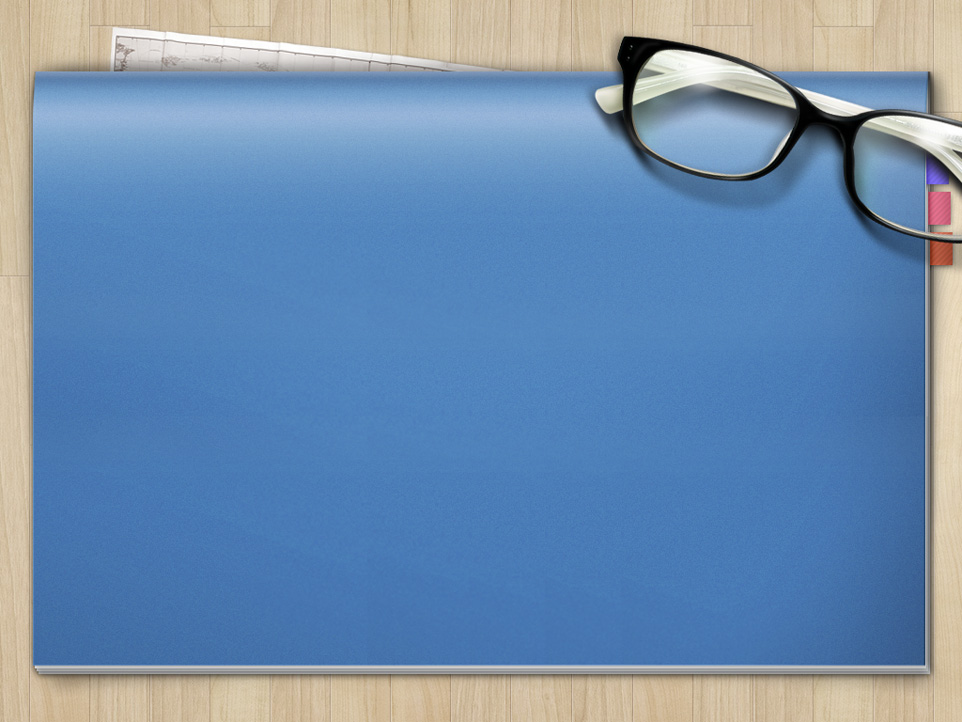 문서의 개요
문서의 제목
작성자   이름
소속팀   소속팀
작성년월일   2011. 00. 00
이 문서는 나눔글꼴로 작성되었습니다. 설치하기
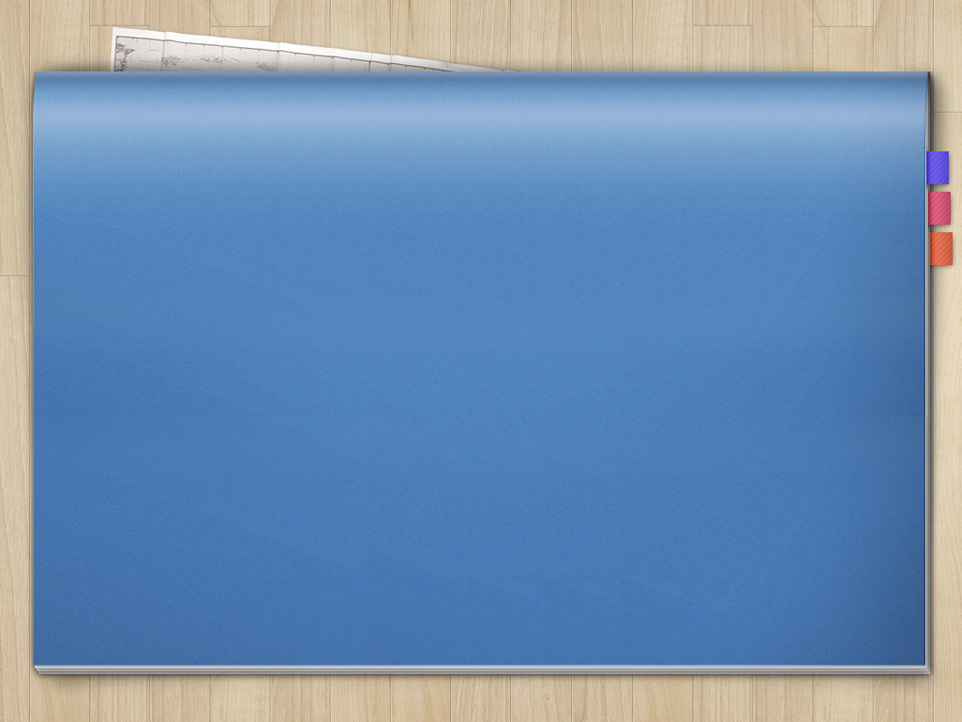 문서의 개요
문서의 제목
작성자   이름
소속팀   소속팀
작성년월일   2011. 00. 00
이 문서는 나눔글꼴로 작성되었습니다. 설치하기
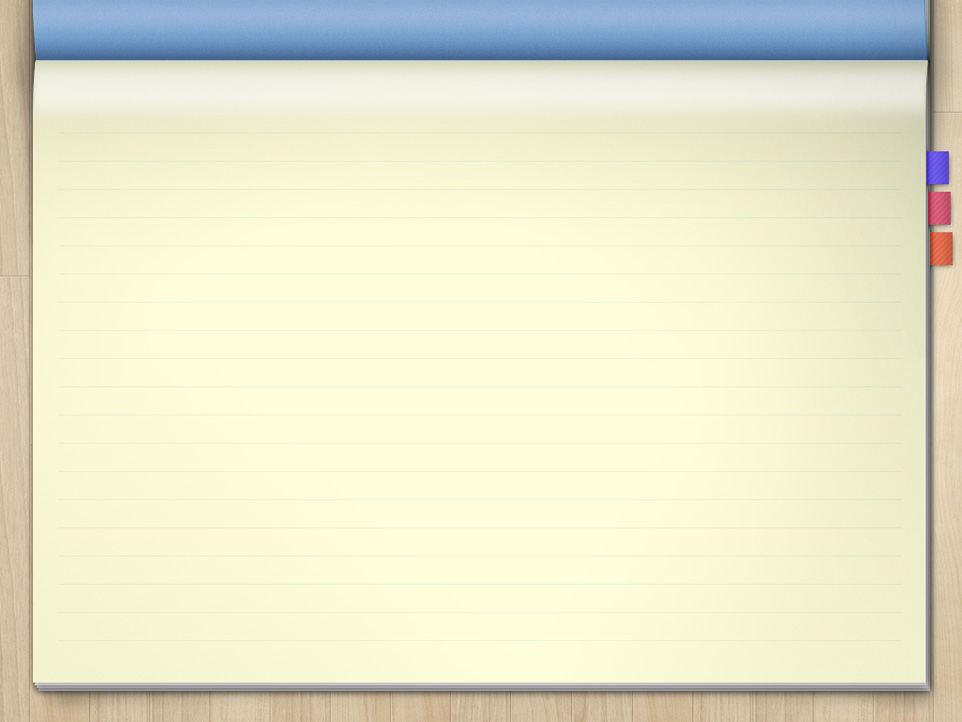 목차
1. 꼭지 제목
내용
 내용
 내용
2. 꼭지 제목
내용
 내용
 내용
3/10
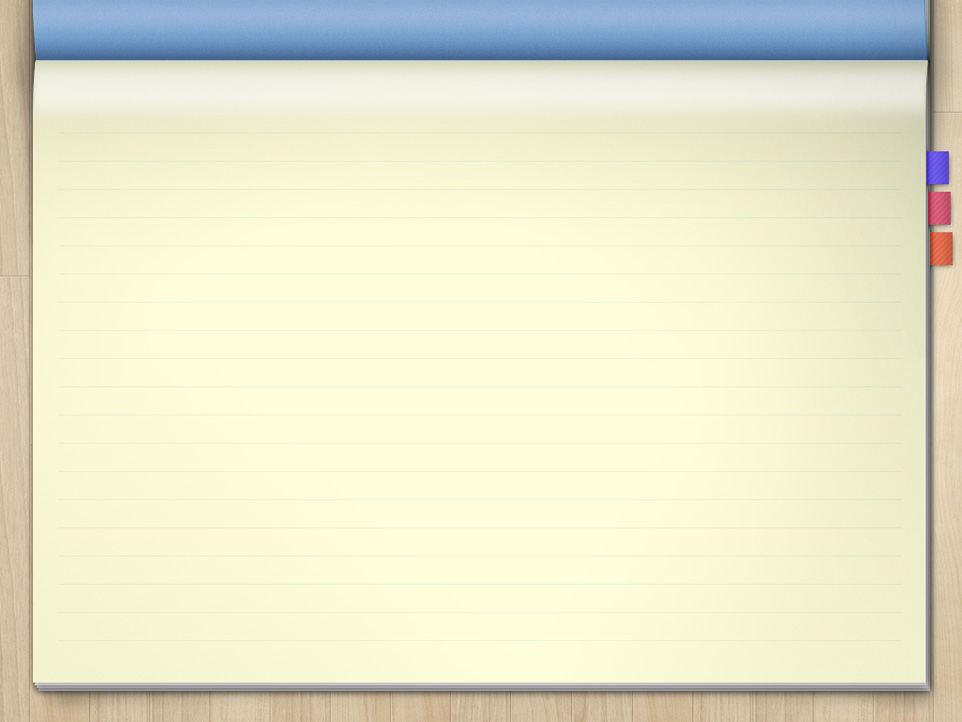 목차
1. 꼭지 제목
내용
 내용
 내용
2. 꼭지 제목
내용
 내용
 내용
4/10
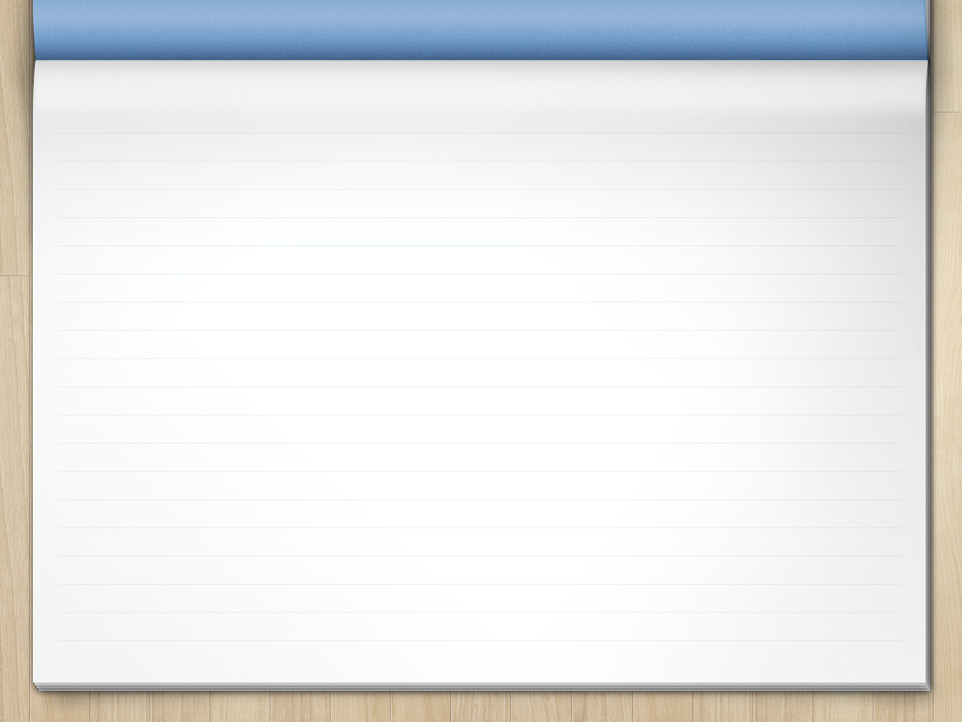 1. 꼭지 제목
내용 제목
내용을 여기에 작성하세요.
나눔손글씨 펜, 16pt

글자 간격은 좁게 0.2pt를 권장합니다.
줄간격은 1.1pt를 권장합니다.
5/10
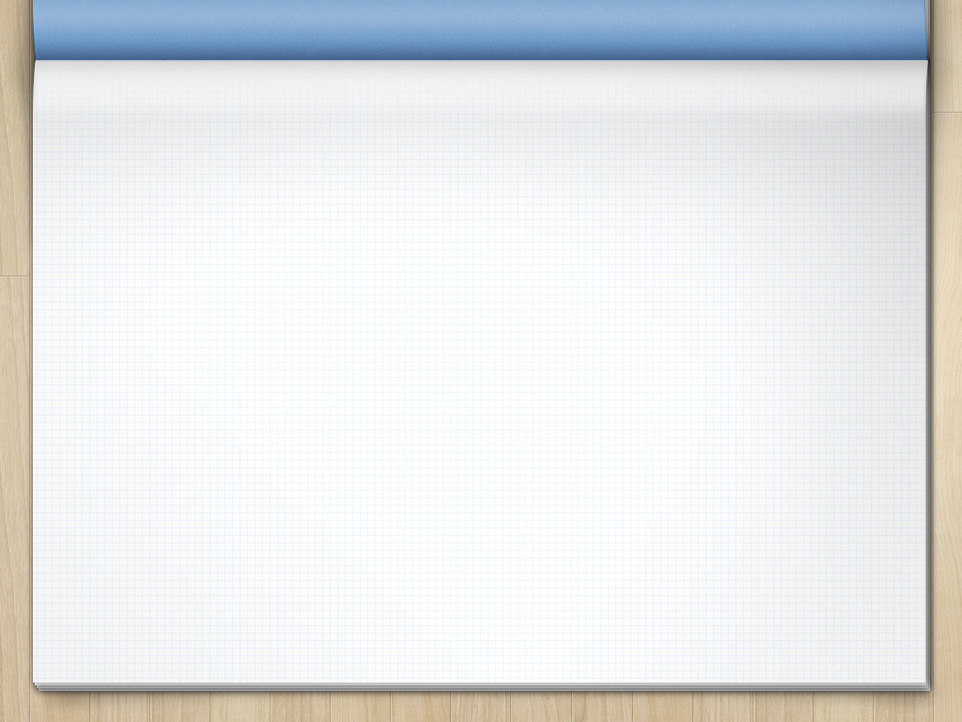 1. 꼭지 제목
도형 예시
내용
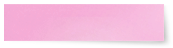 내용
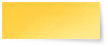 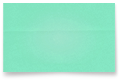 내용
내용
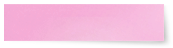 내용
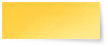 내용
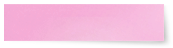 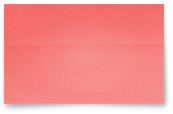 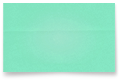 내용
내용
내용
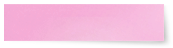 내용
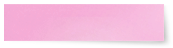 내용
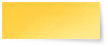 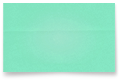 내용
내용
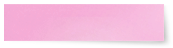 내용
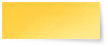 내용
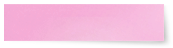 6/10
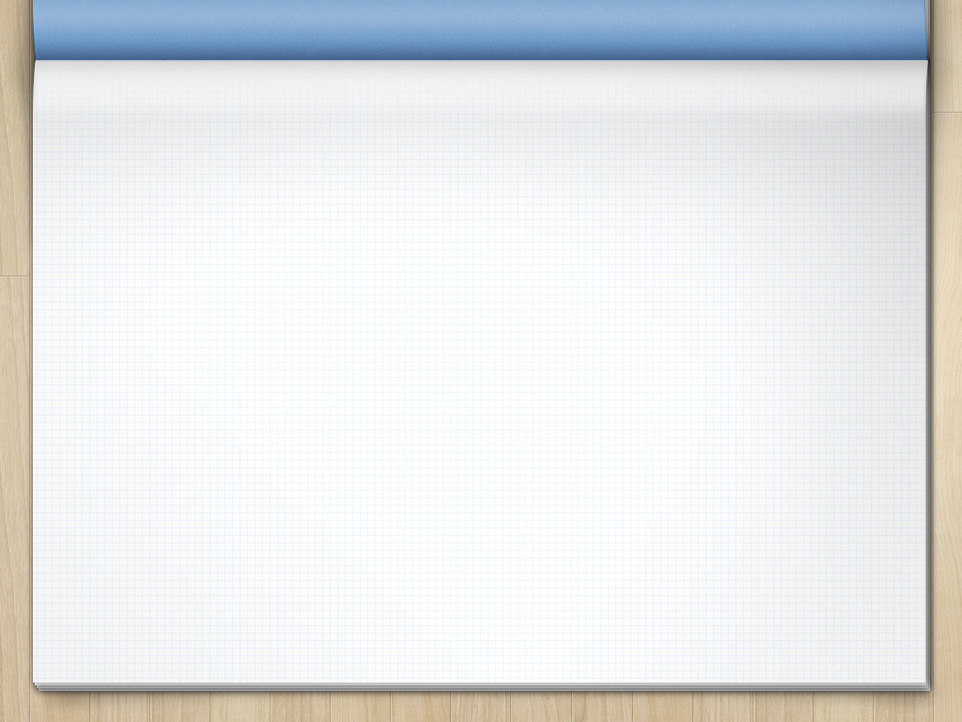 1. 꼭지 제목
도형 예시
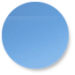 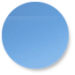 내용
내용
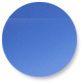 내용
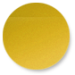 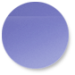 내용
내용
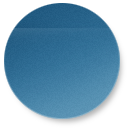 내용
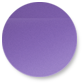 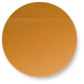 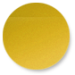 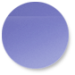 내용
내용
내용
내용
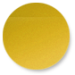 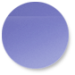 내용
내용
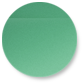 내용
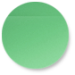 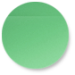 내용
내용
7/10
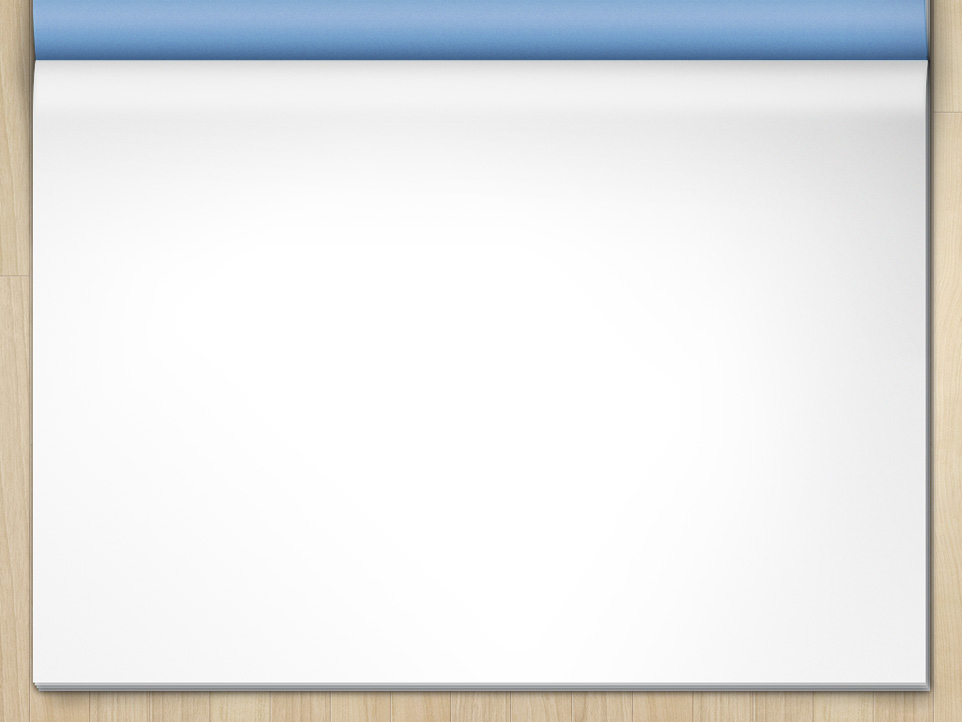 1. 꼭지 제목
차트 예시
8/10
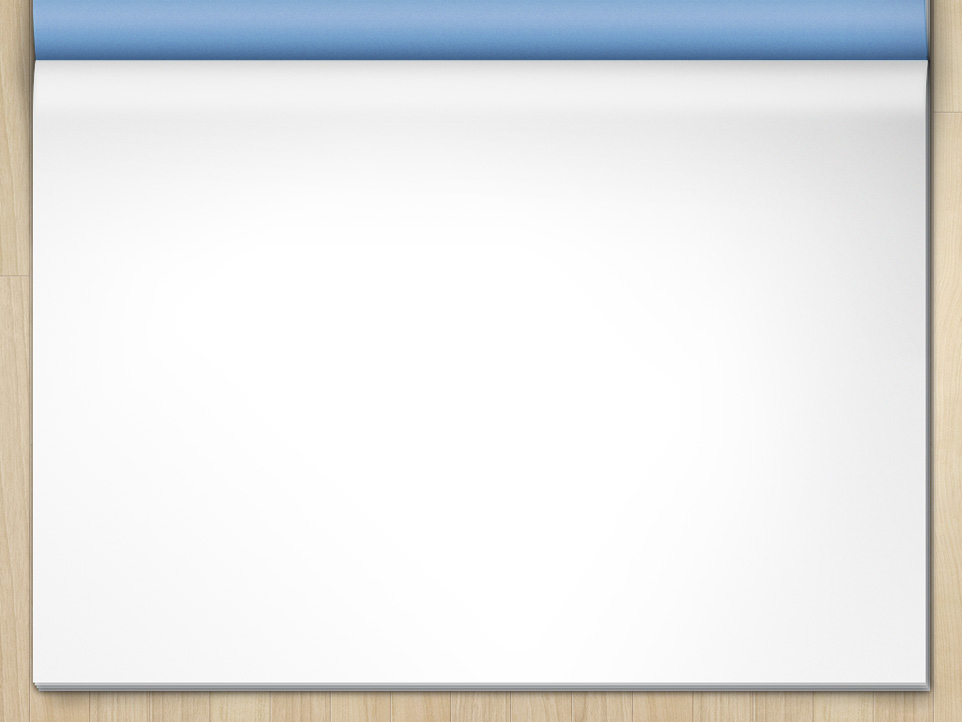 1. 꼭지 제목
차트 예시
9/10
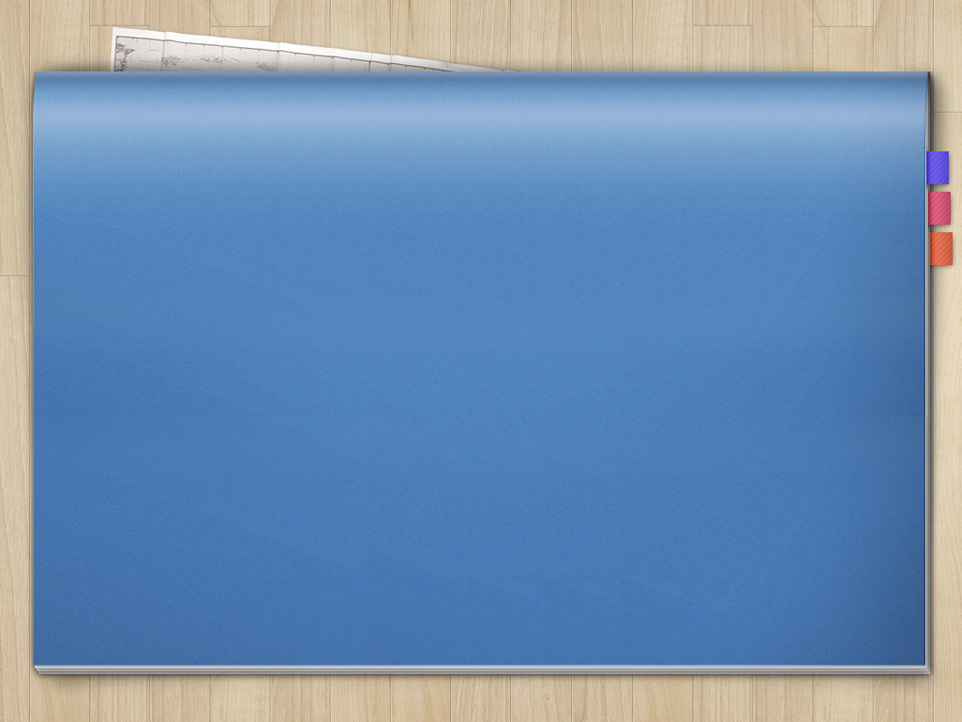 감사합니다!
이 문서는 나눔글꼴로 작성되었습니다. 설치하기